NPRR1112 Implementation: Changes to ACL Reports

Sanchir Dashnyam
ERCOT Market Credit Manager 

ERCOT Public
September 20, 2023
Changes to ACL Summary Report
With the implementation of NPRR1112, the ACL Summary Report will change as follows:  

Collateral and Unsecured Credit Summary section will be renamed to Collateral Summary;
Total Secured Collateral column will be renamed to Total Financial Security;
Guarantee and Unsecured Credit Limit columns will be removed;
TPES in Excess of Secured Collateral will be renamed to TPES in Excess of Collateral;
Outstanding Secured Collateral Request will be renamed to Outstanding Collateral Request;
Additional Secured Collateral Required will be renamed to Additional Collateral Required;
TPES as % of Secured Collateral will be renamed to TPES as % of Collateral; and
TPEA as % of Any Collateral and Unsecured Credit Limit will be renamed to TPEA as % of Any Collateral.
2
Sample ACL Report
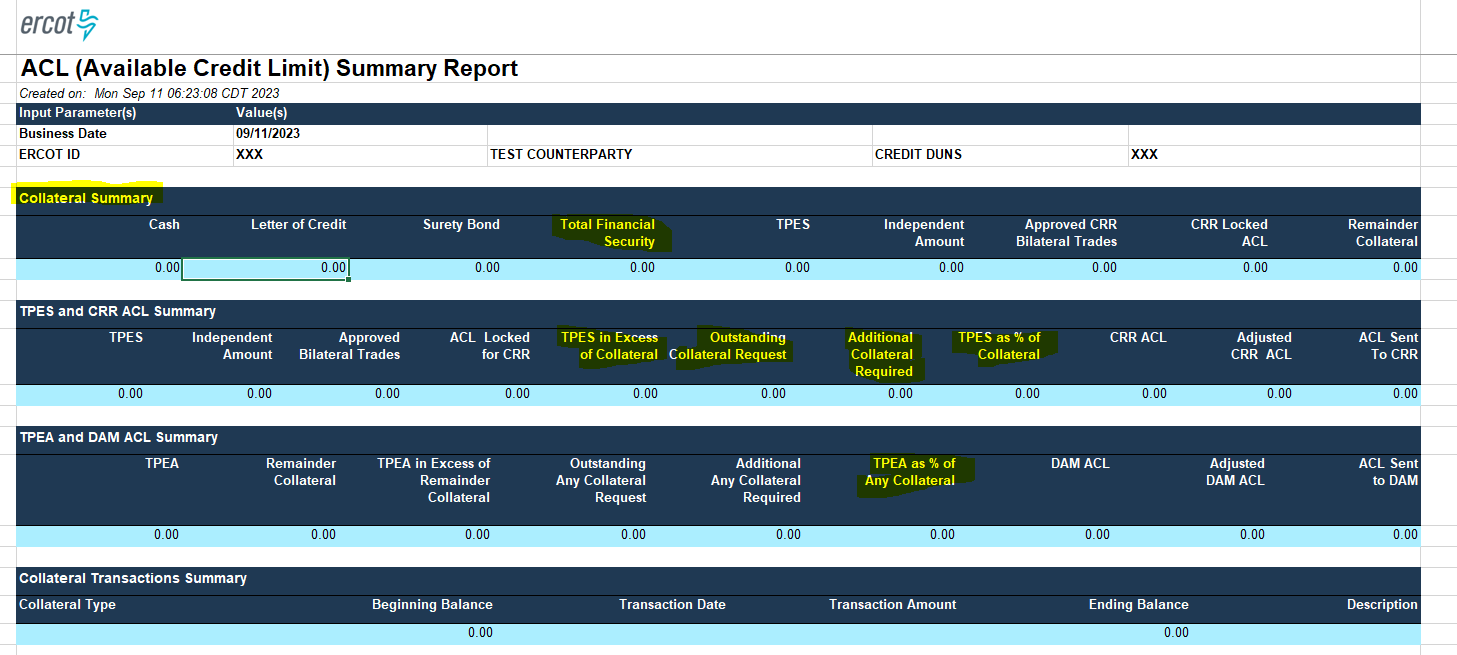 3